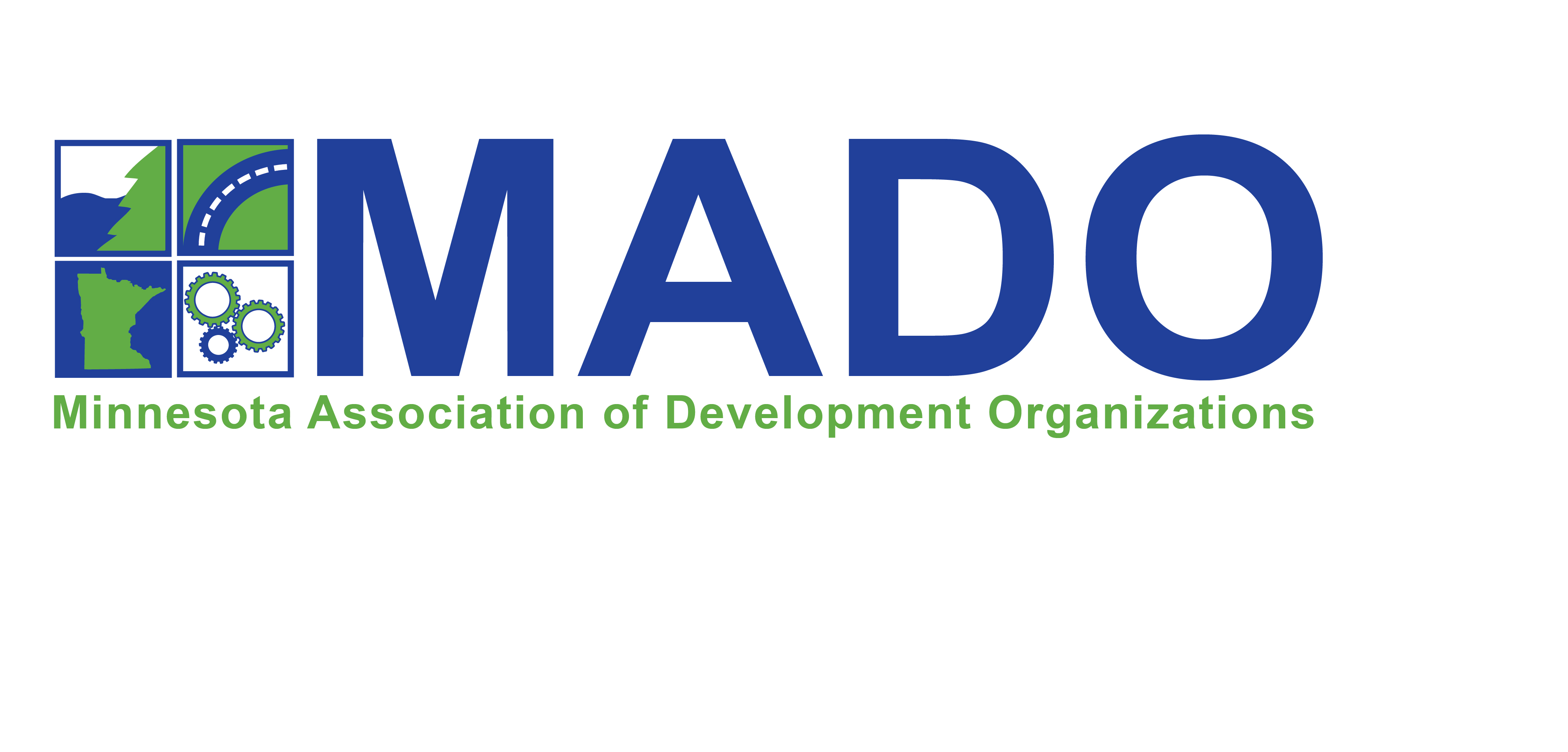 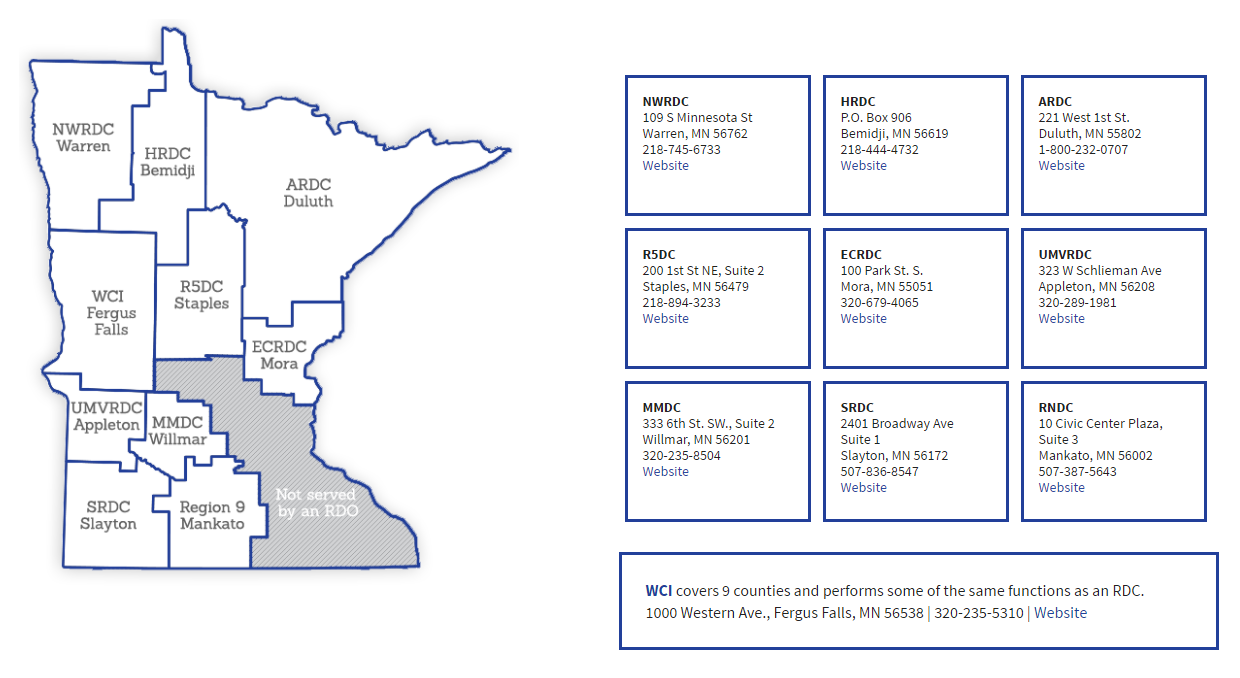 Revolving Loan Funds
Discussion / Roundtable
Discussion Topics - Loans
The Life Cycle of a Loan – Pre-Application to Maturity
Risk Tolerance
 Collateral Requirements
 Equity Requirements
 Insurance Requirements
Interest Rate Policy / Guidelines
 Pegged to the lead bank rate
 SBA 504
 Risk based Rate Policy
 CARES Act vs. “Legacy” or Defederalized RLF
Non - US Citizen Borrowers
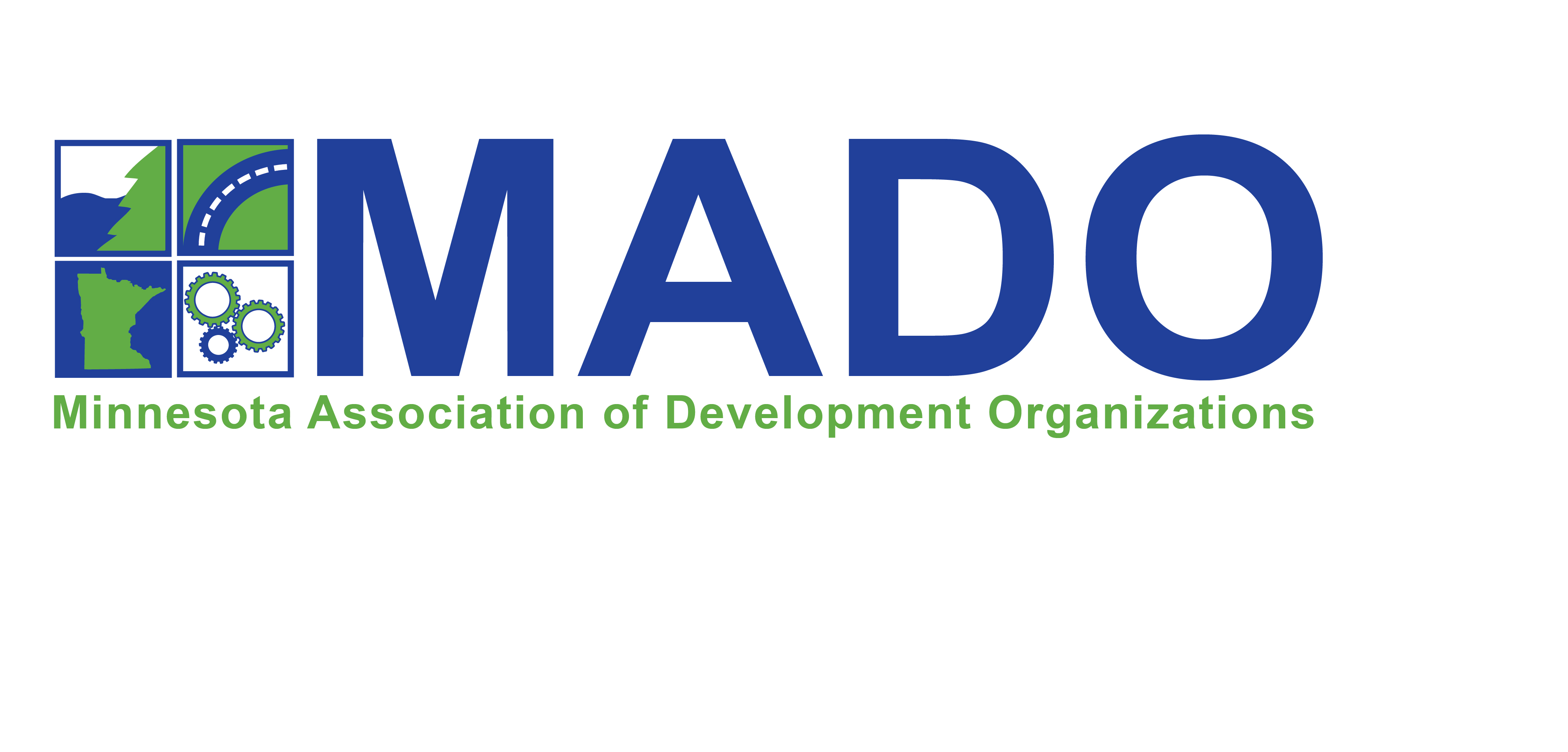 Denials and Defaults
Applications that are not approved
Is the denial policy related?
Are there alternative funding sources?

Addressing loans in default
Creditors meeting
Default letters
Alternative Repayment Plan
	
Intercreditor Agreements

Unique Situations
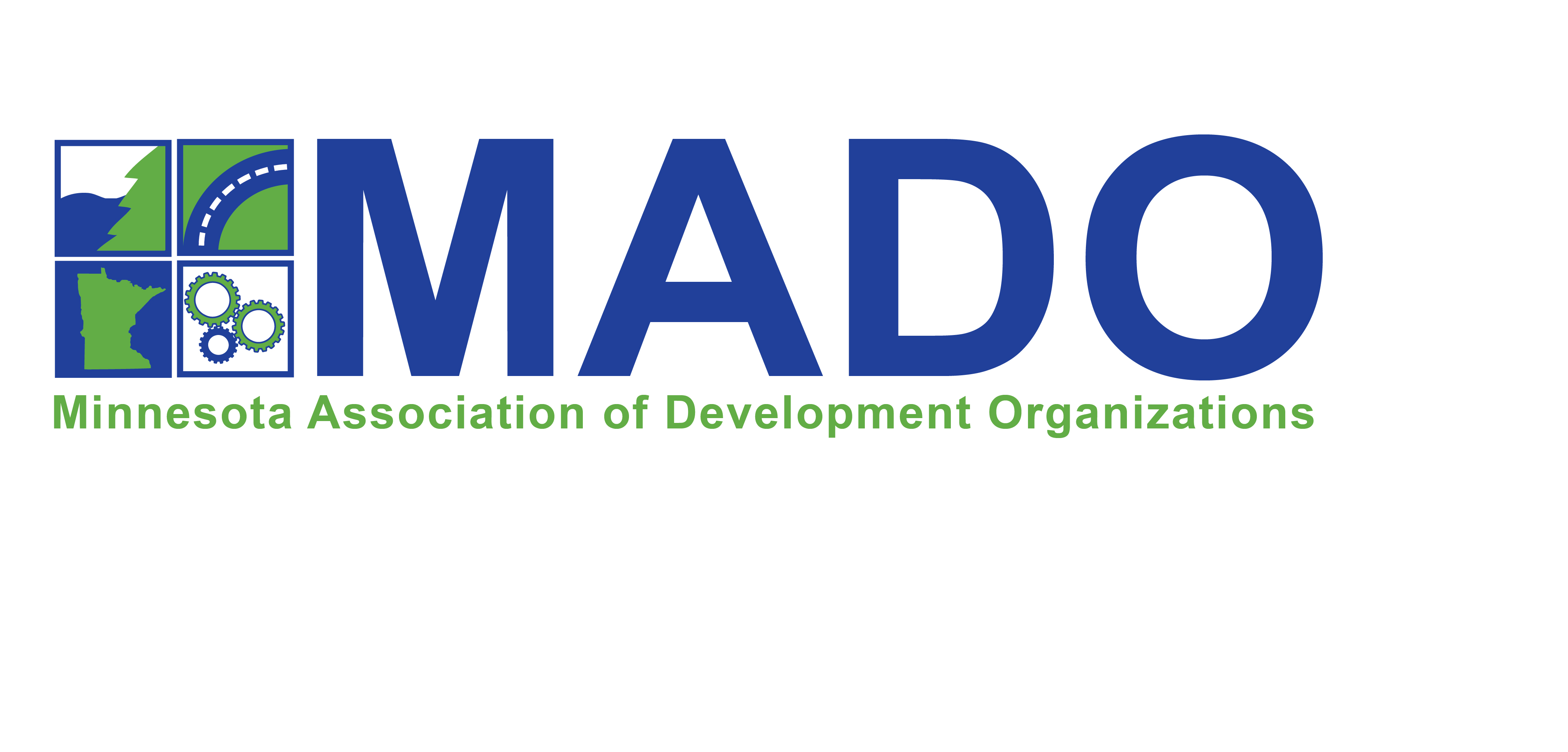 Administration
RLF Plan
Loan Committee Structure
Reporting
	ED-209 Financial Report
	ED-209 Portfolio Loan List (Salesforce)
	Other
Portfolio Management Software
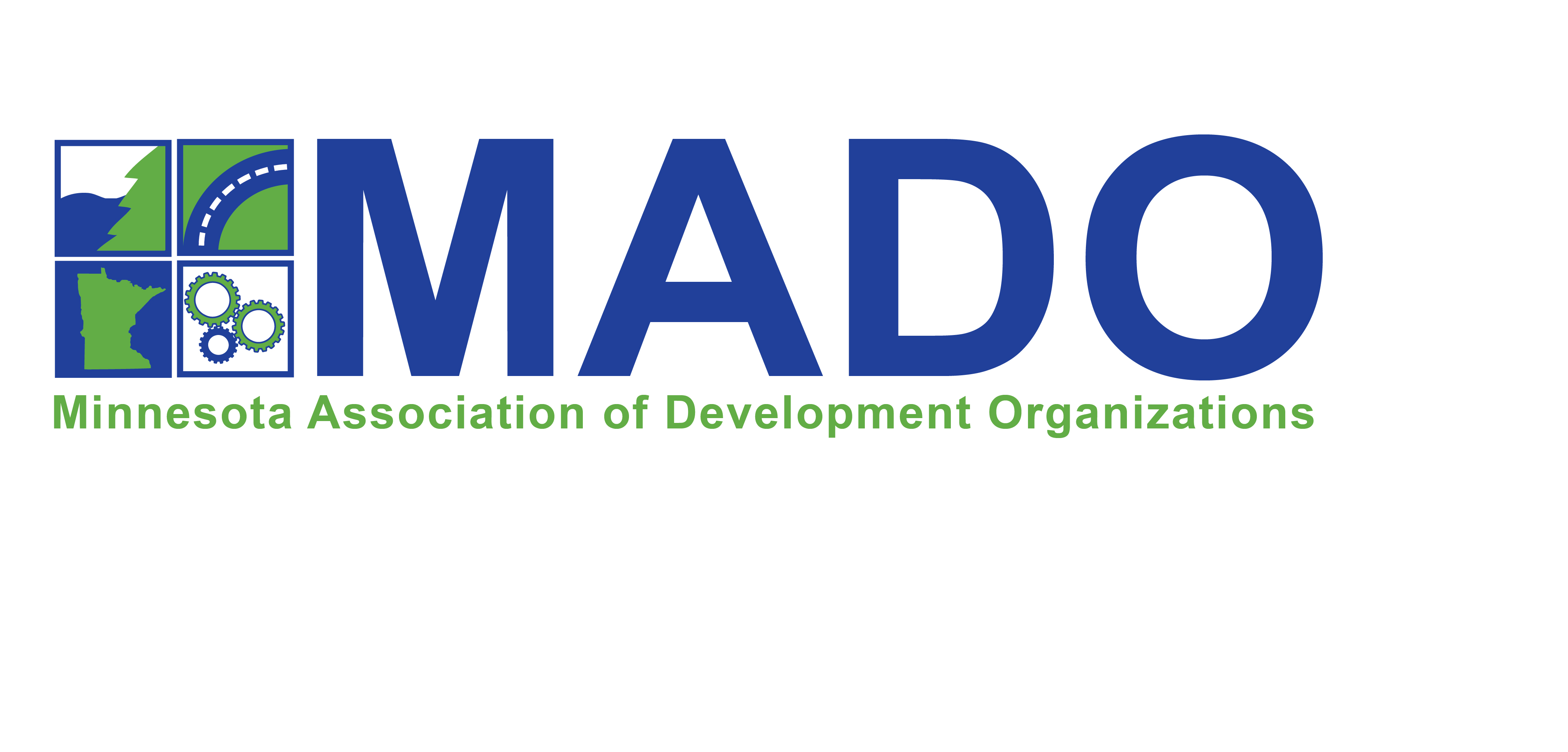